Департамент образования администрации Тазовского районаМуниципальное бюджетное общеобразовательное учреждение Тазовская средняя общеобразовательная школаV ГЕОГРАФИЧЕСКИЙ ФОРУМ УЧАЩИХСЯ И ПЕДАГОГОВ «ДА ЗДРАВСТВУЕТ ЧЕЛОВЕК ПУТЕШЕСТВУЮЩИЙ!»
Крым – наш
Работу выполнила:  Апетенок  Анжелика, 
ученица 8 Г класса 
Руководитель: Сафонова О.В., учитель географии
Трансфер
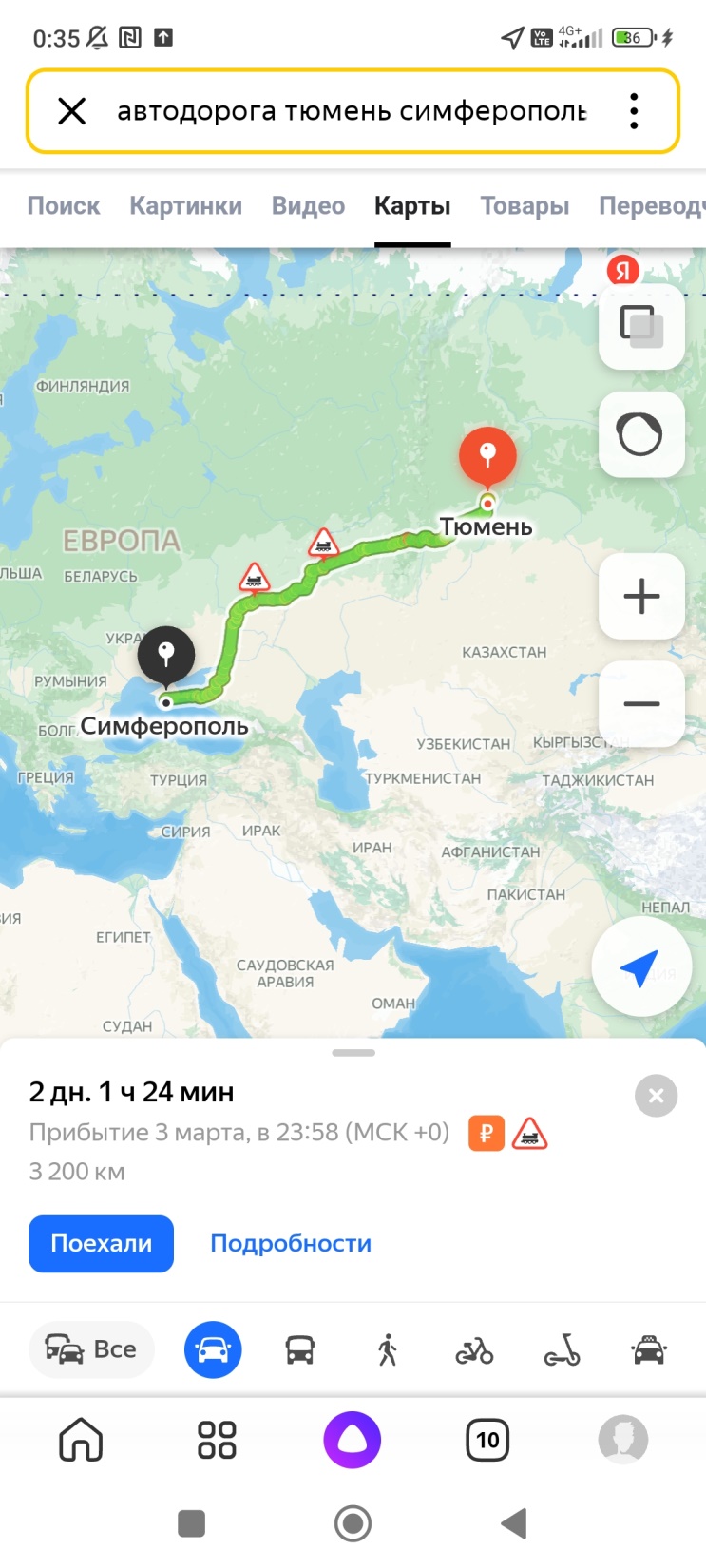 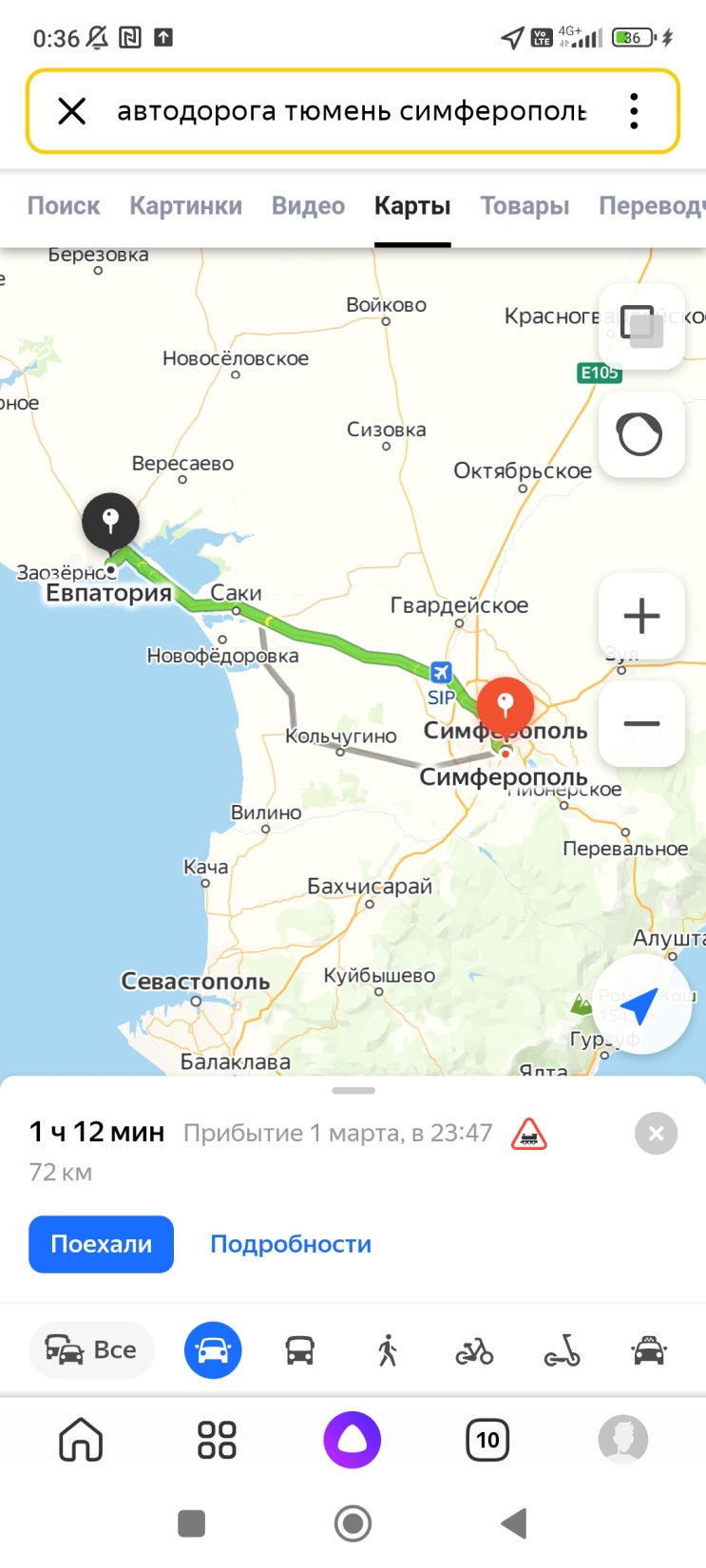 Отели  «Петро» и «Раффинад»
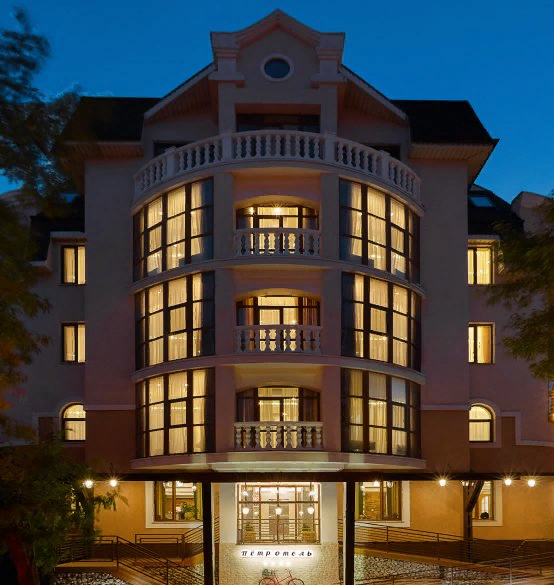 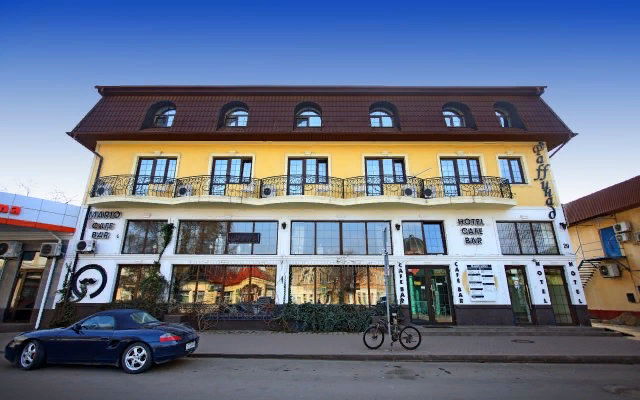 Евпатория
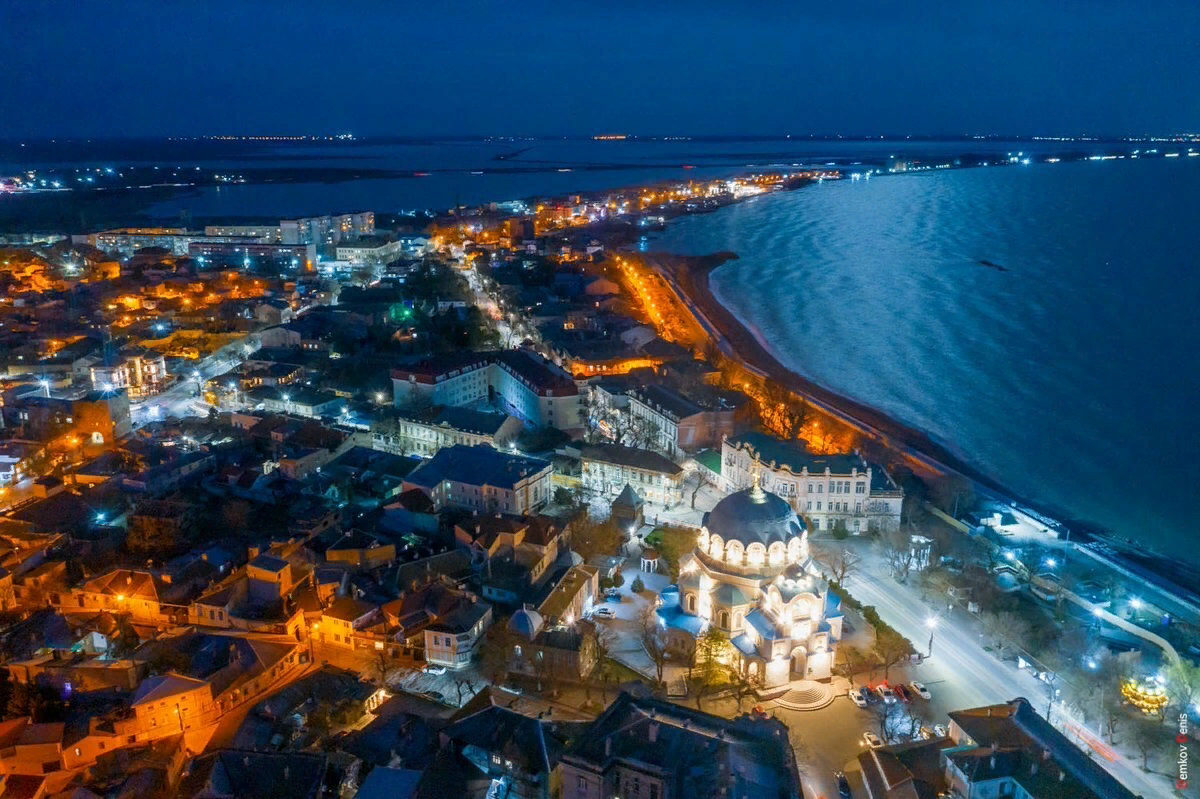 Сасык - Сиваш
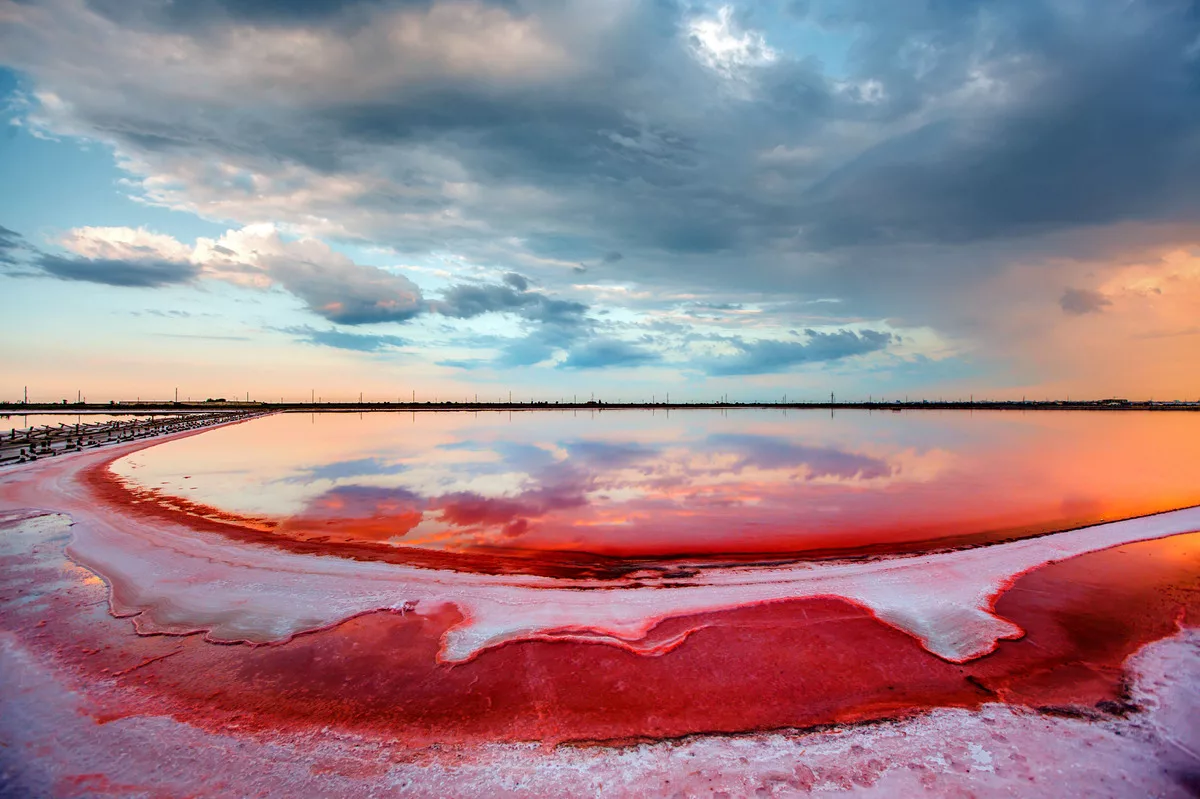 Мойнакское озеро
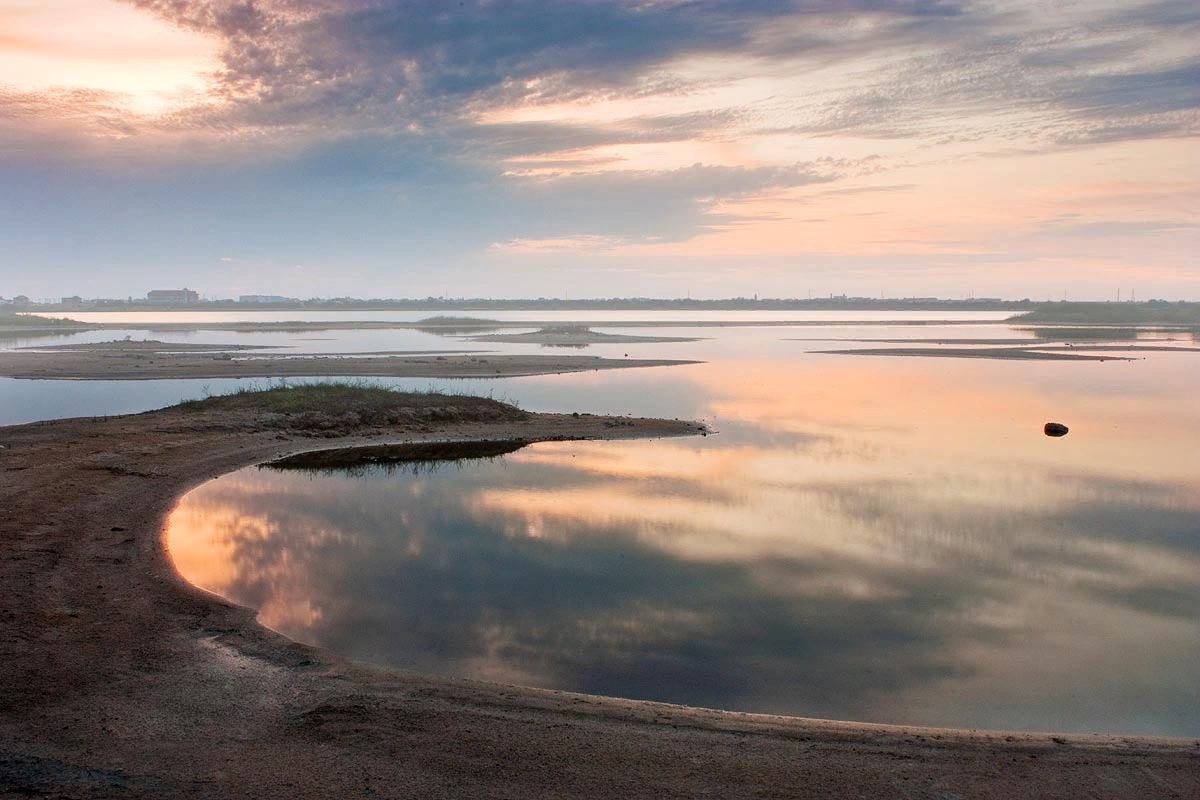 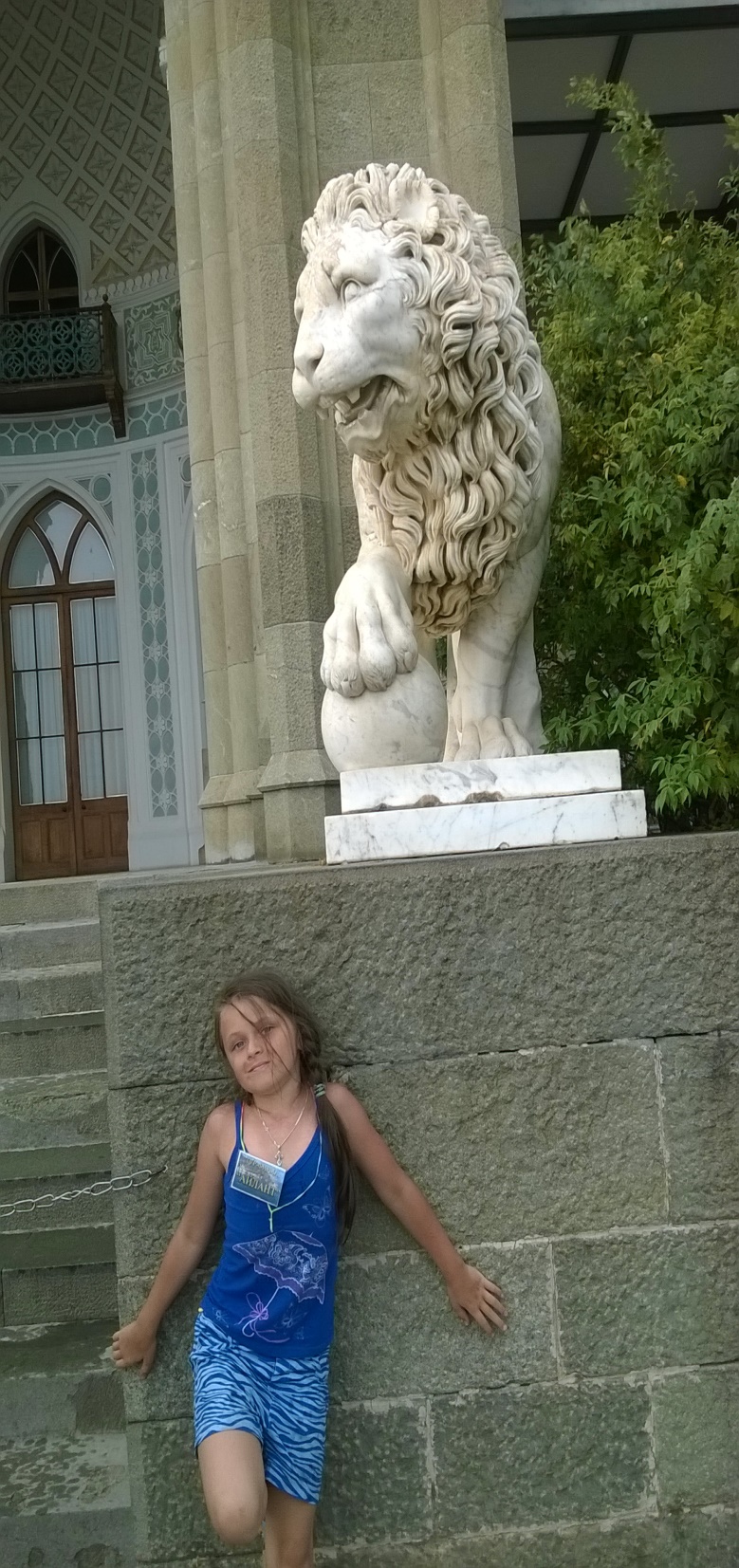 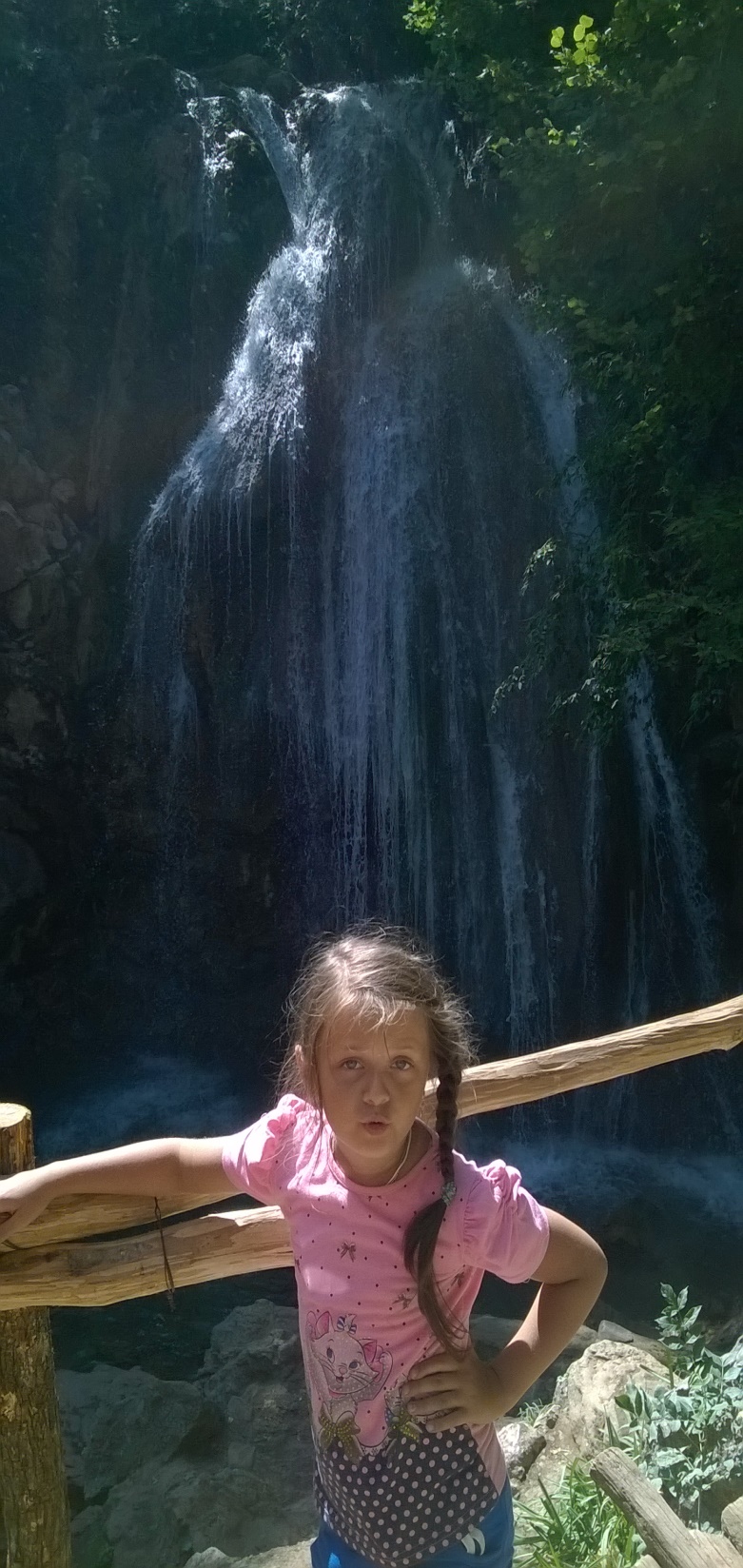 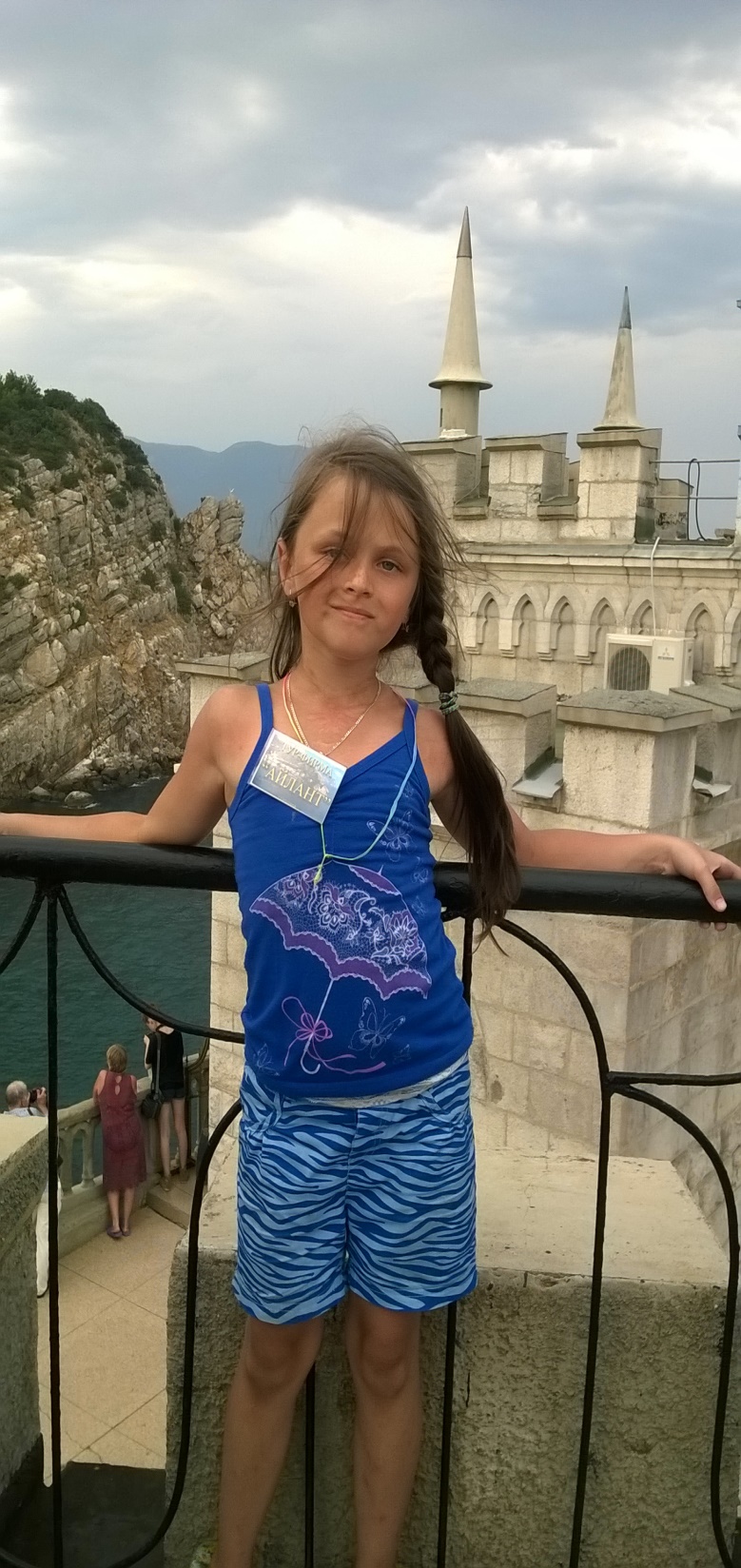 Воронцовский дворец
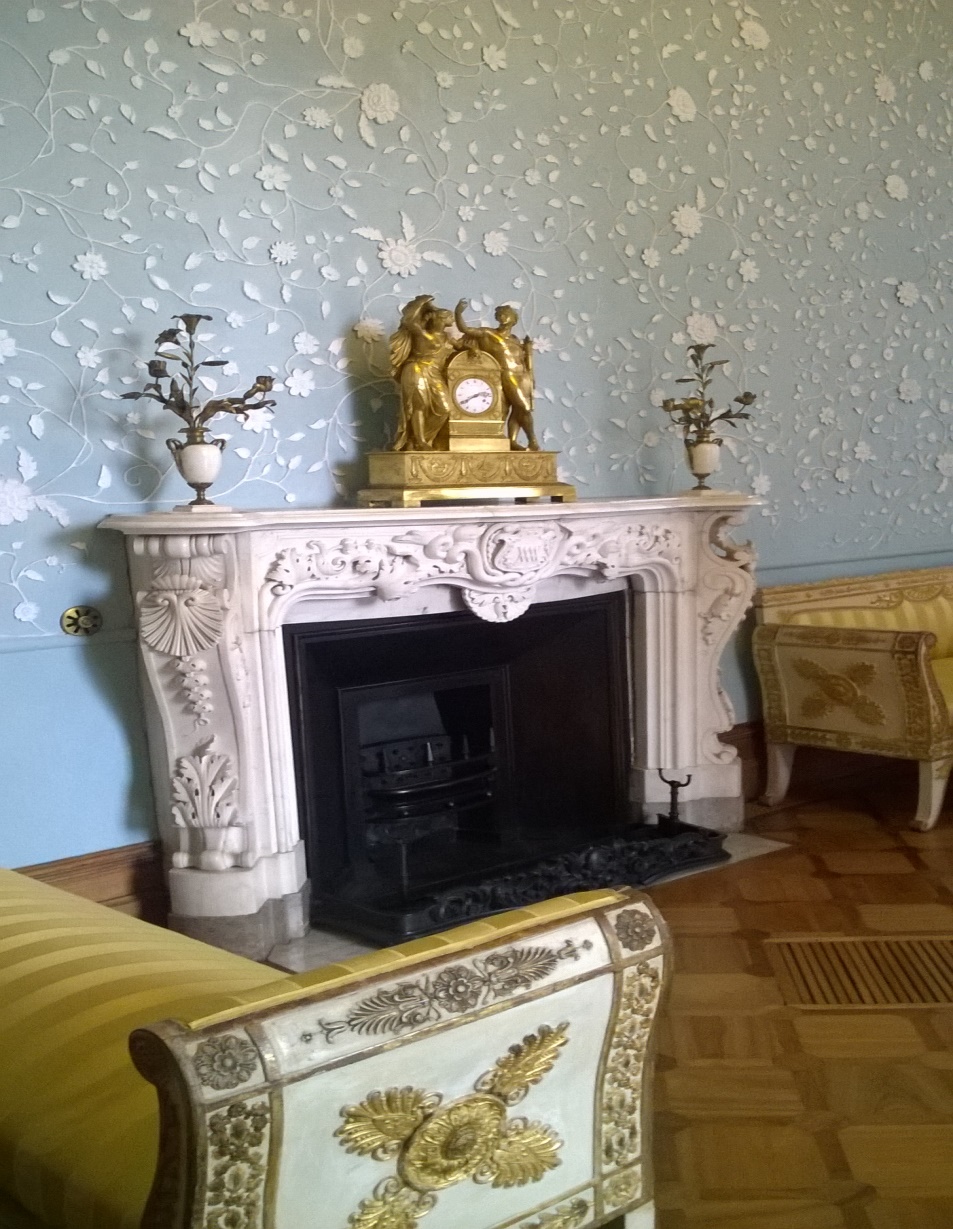 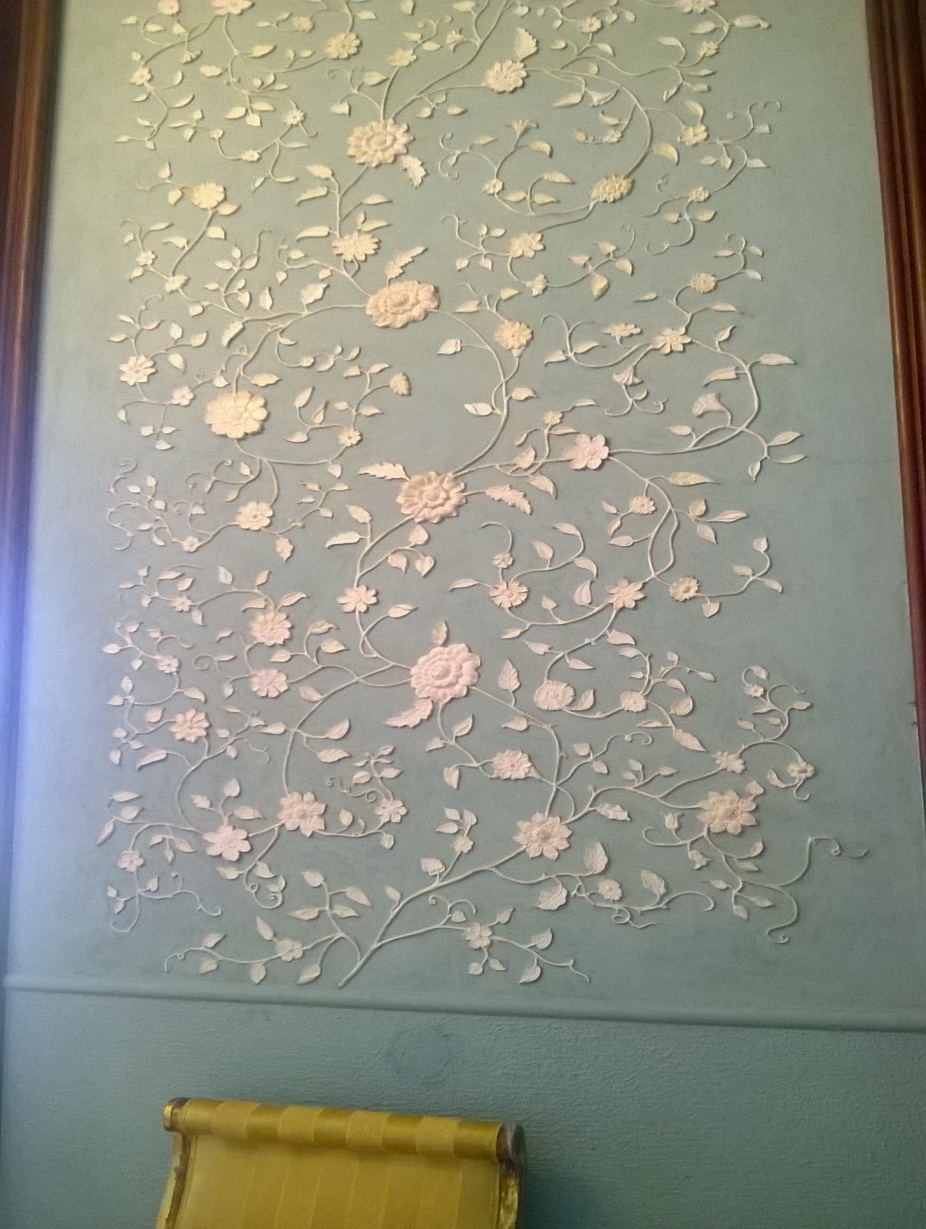 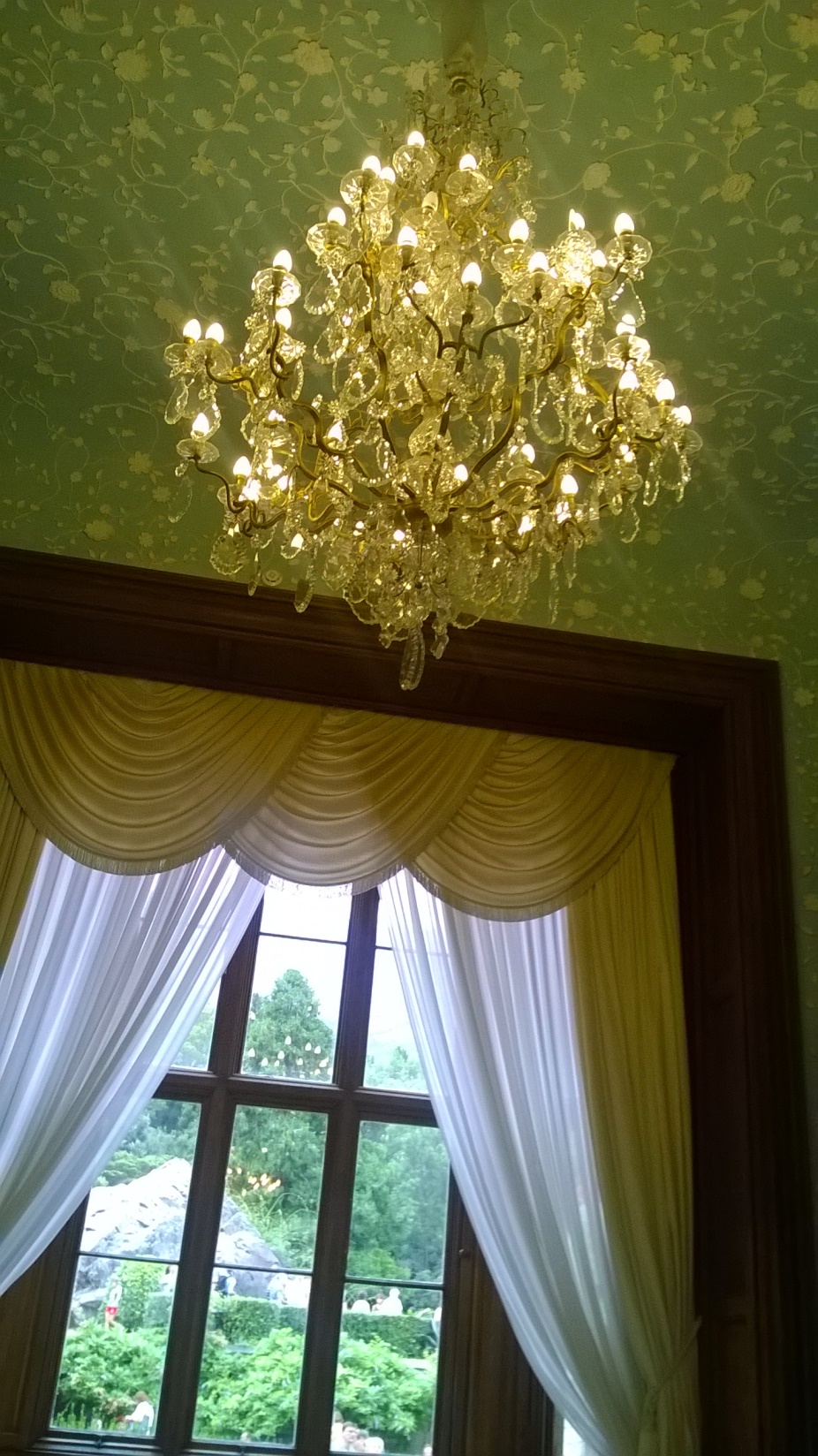 Вестибюль
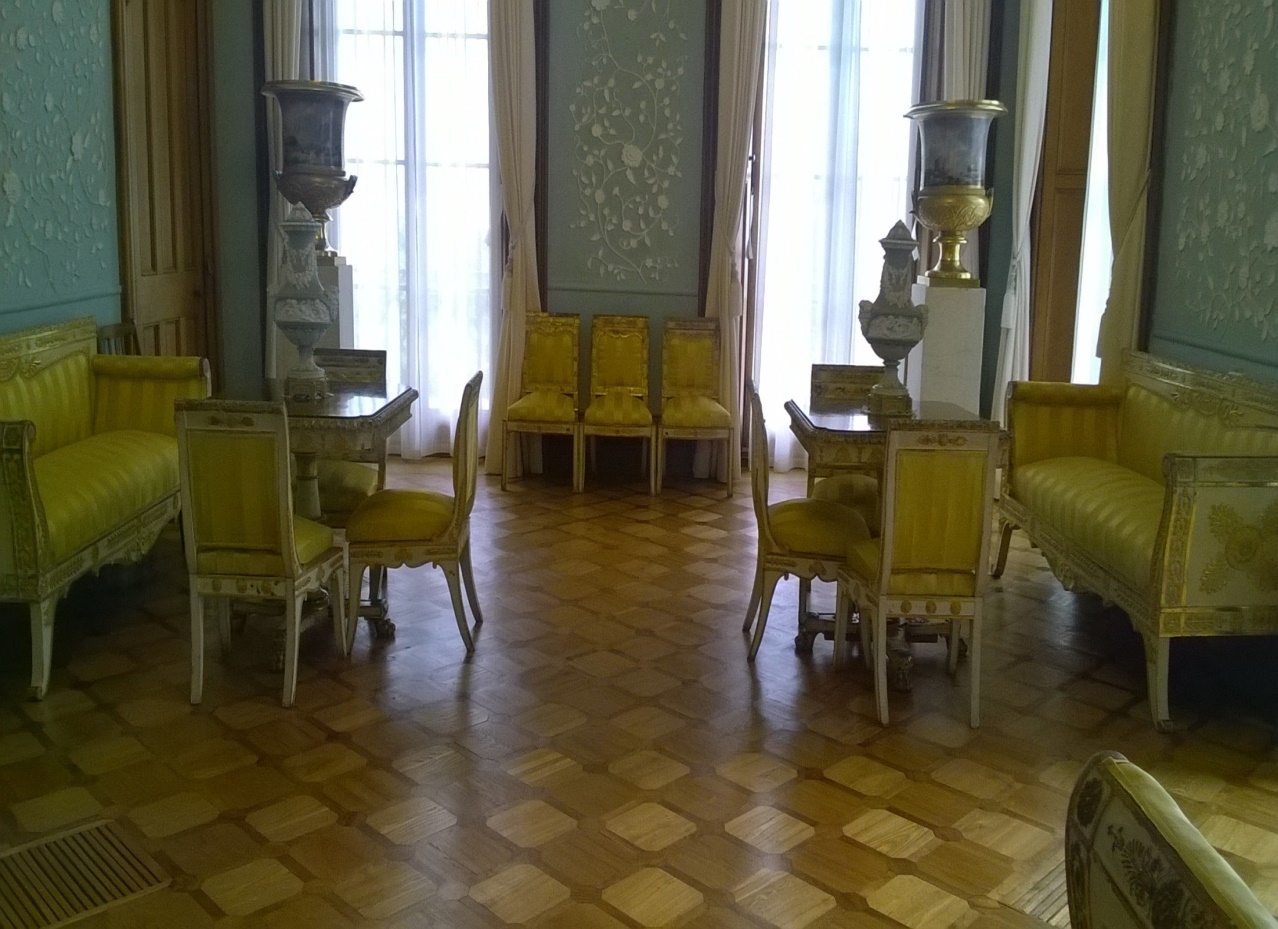 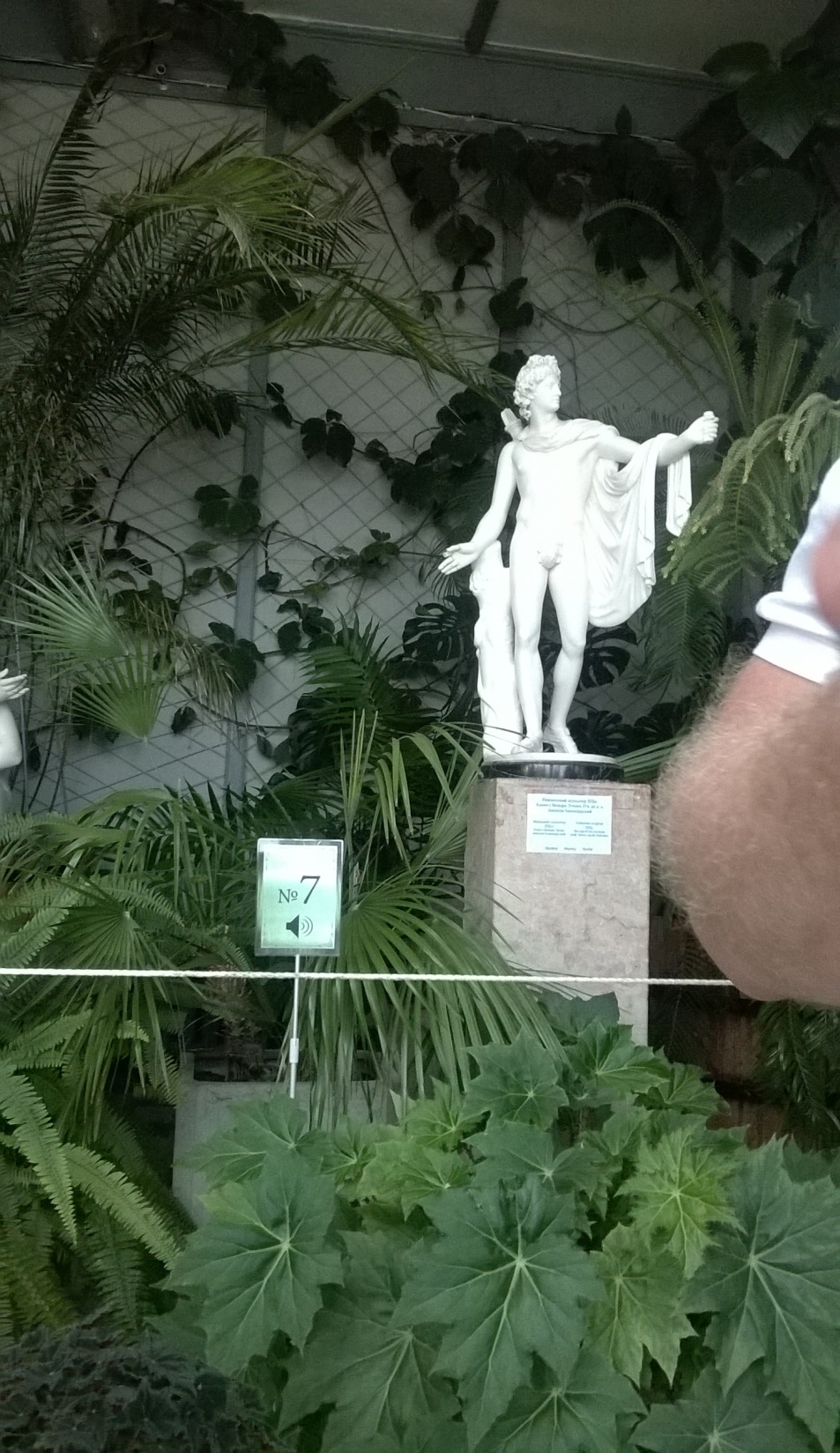 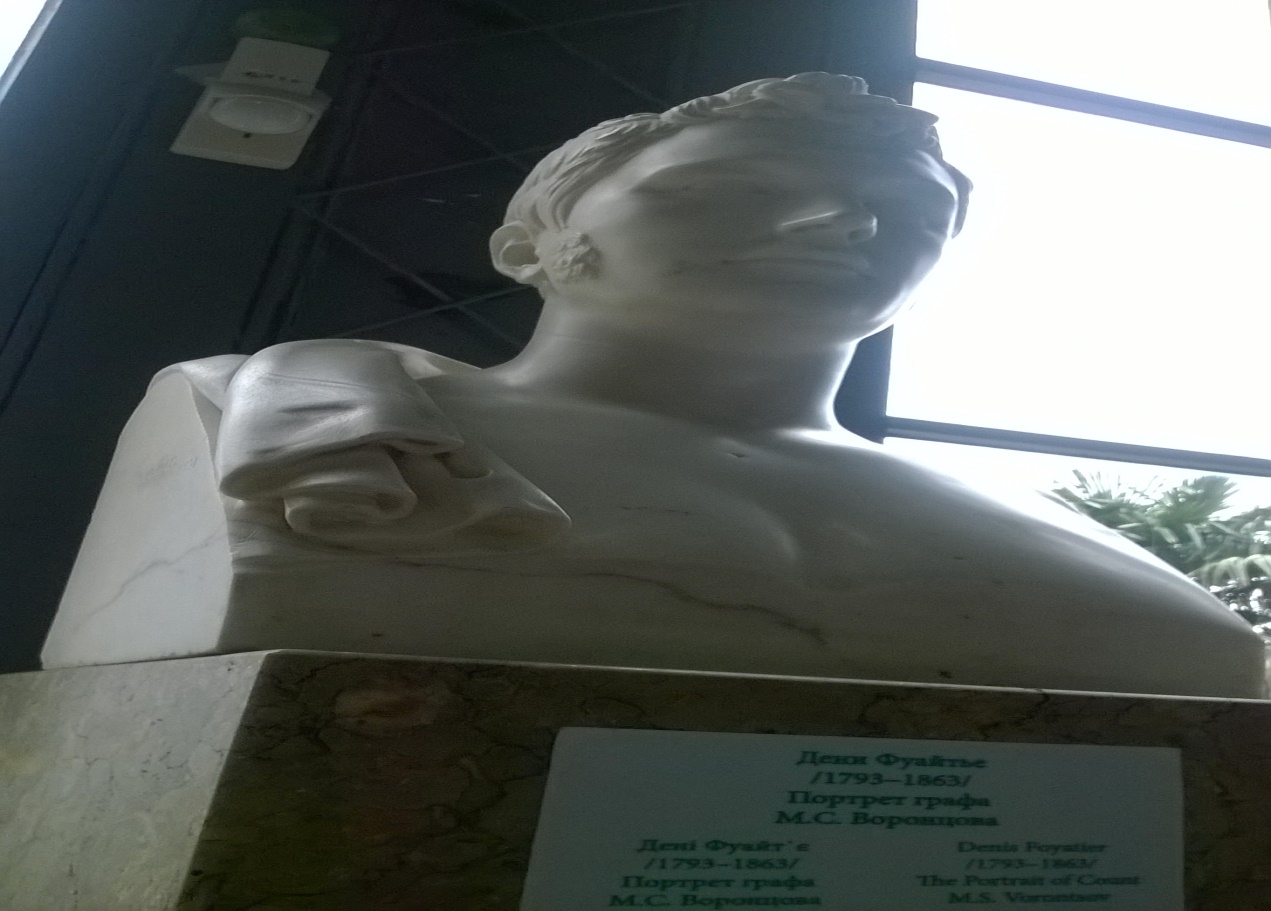 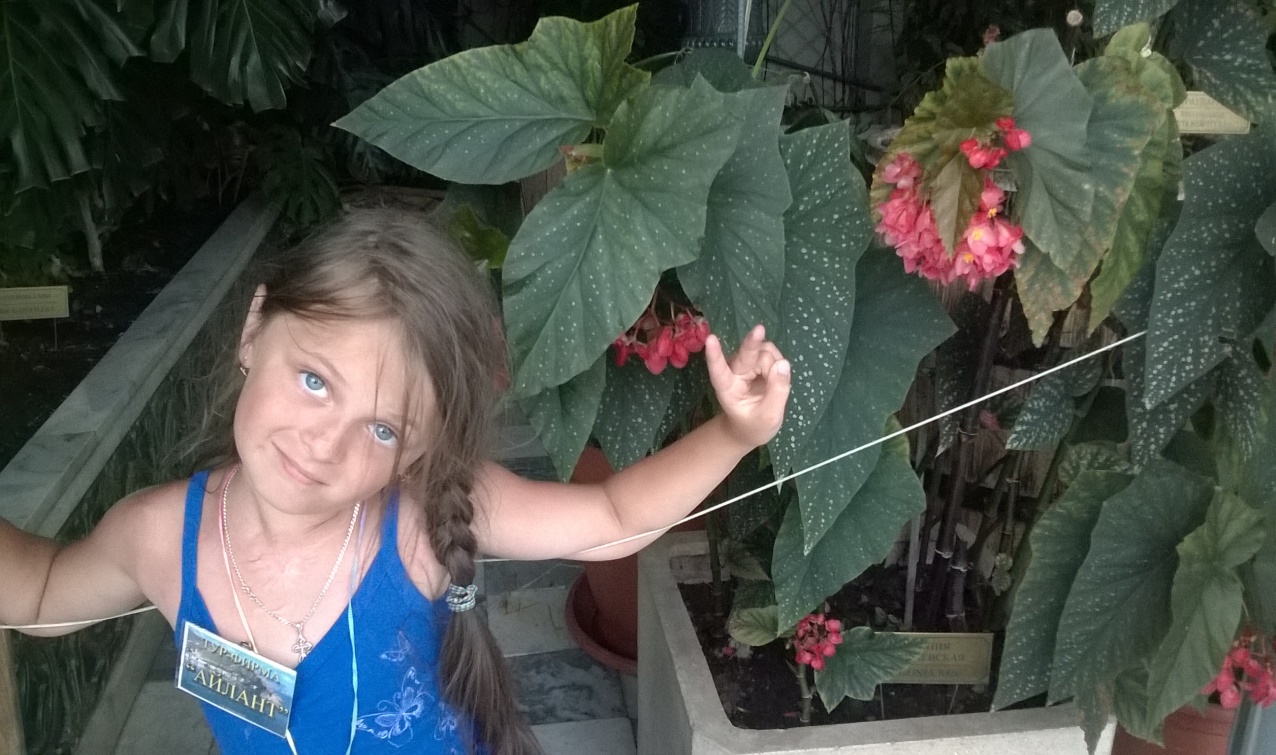 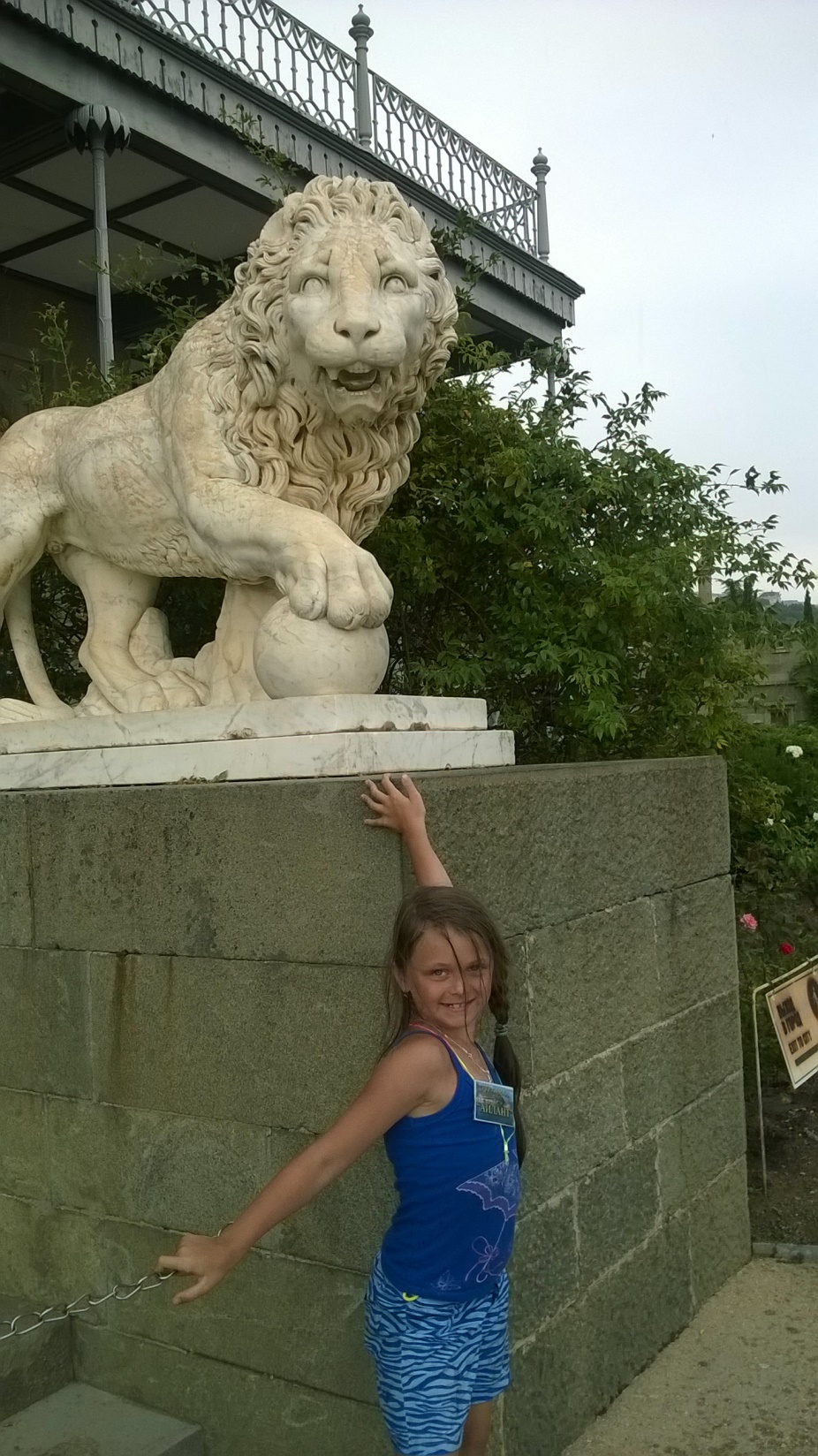 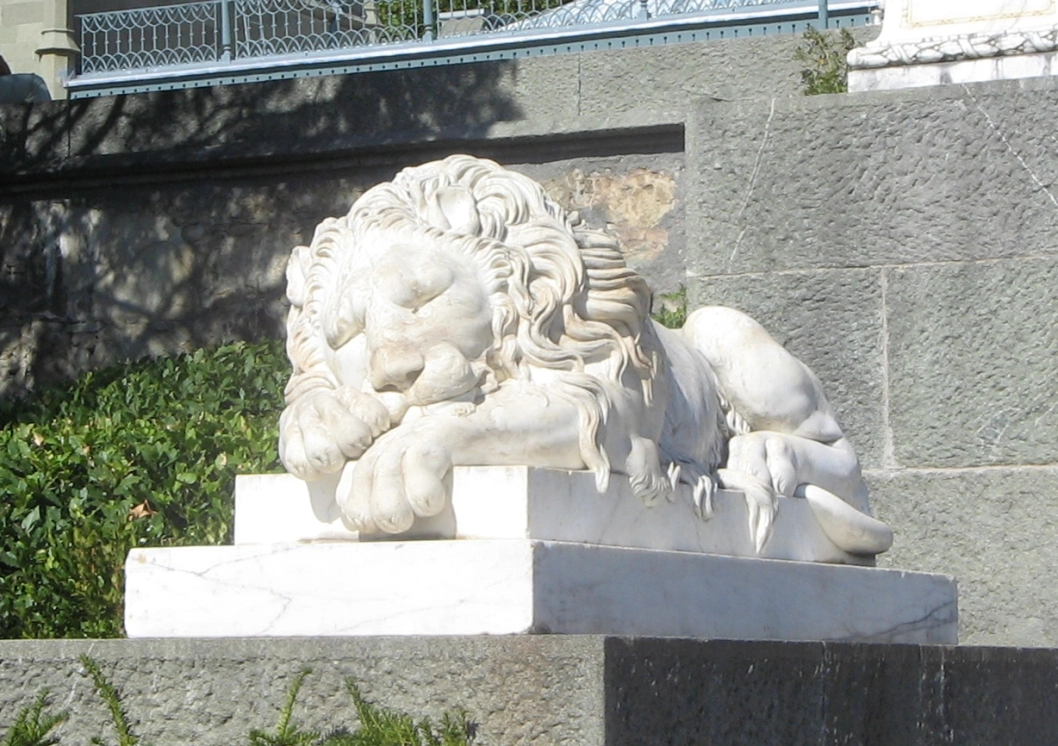 Ласточкино гнездо
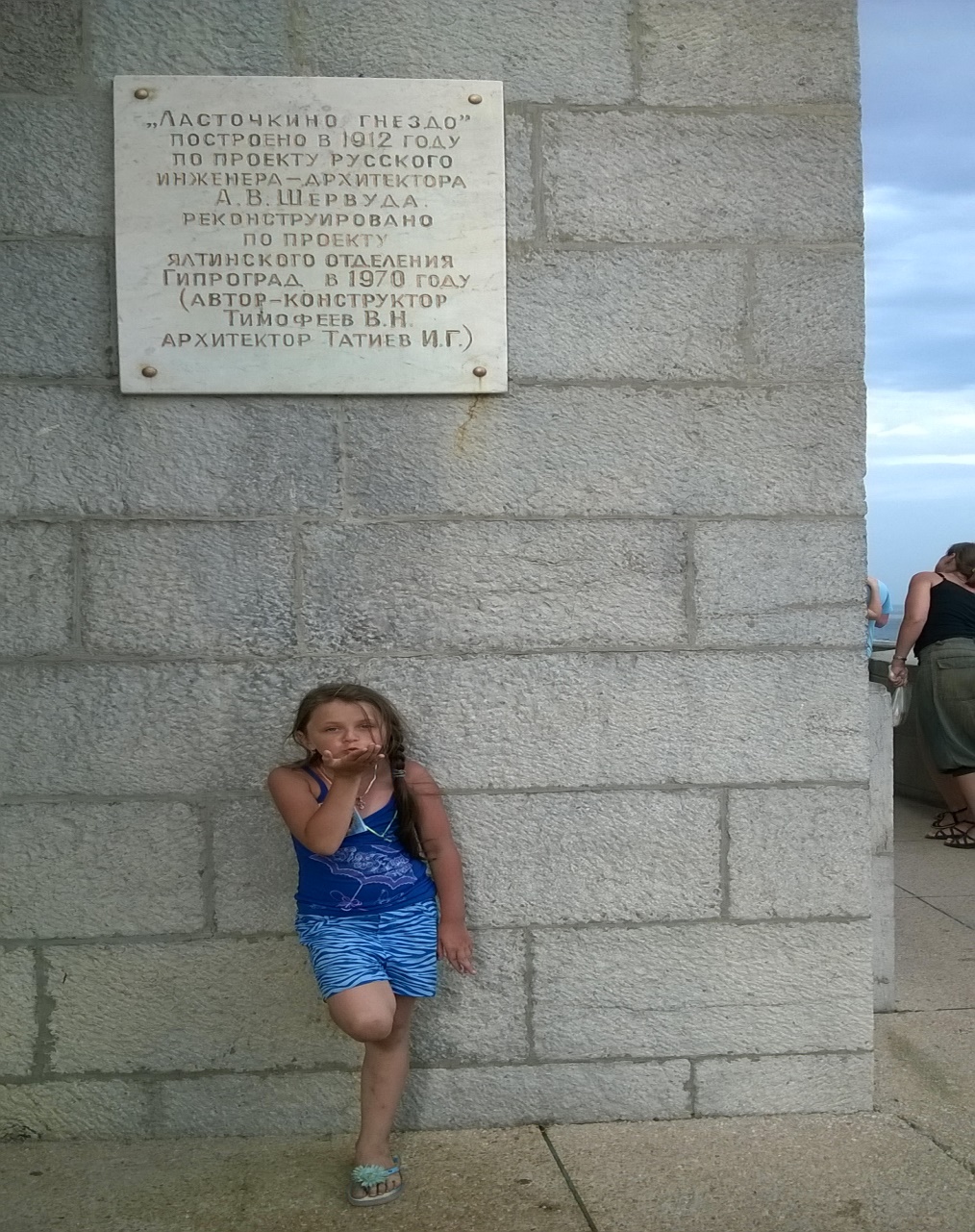 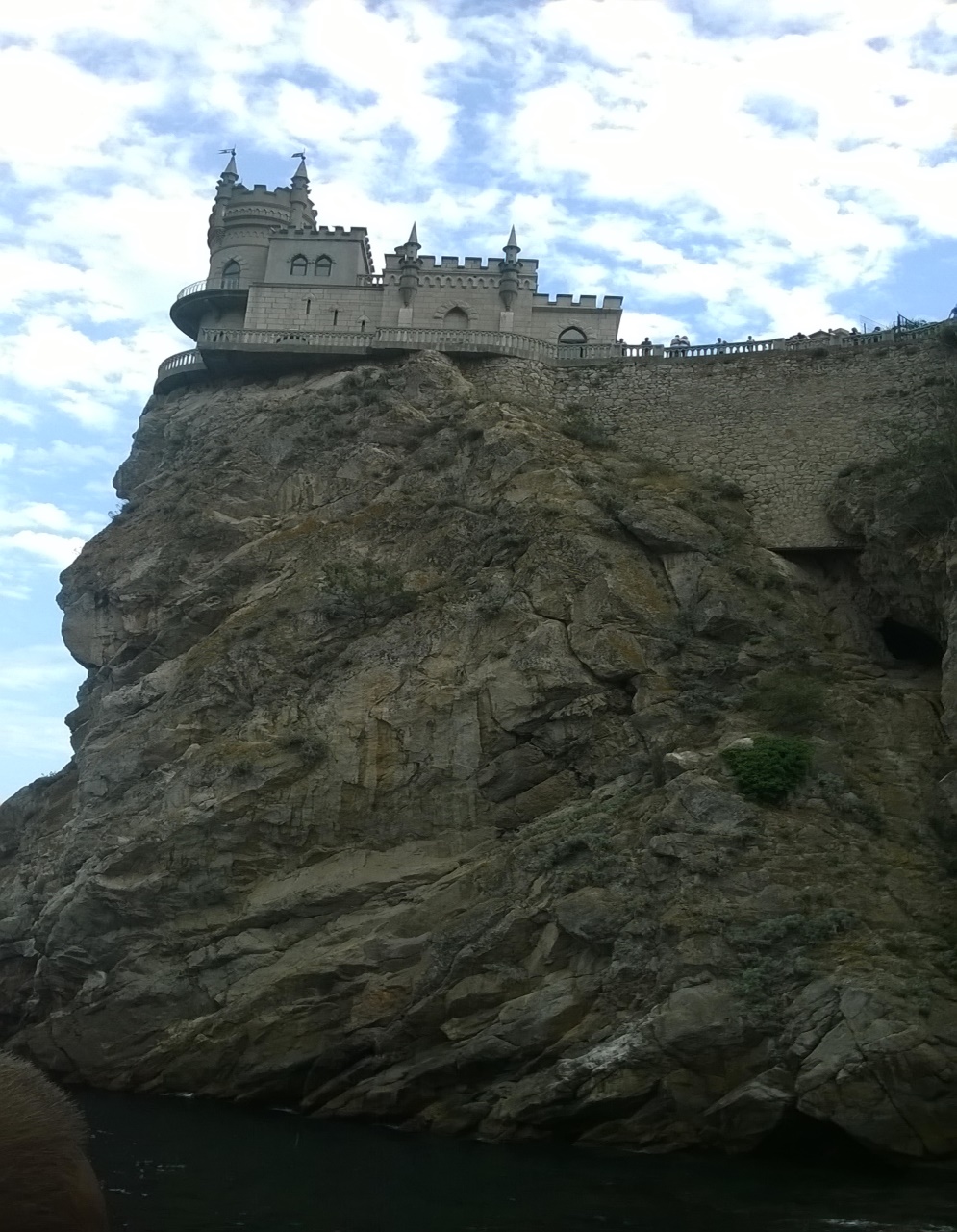 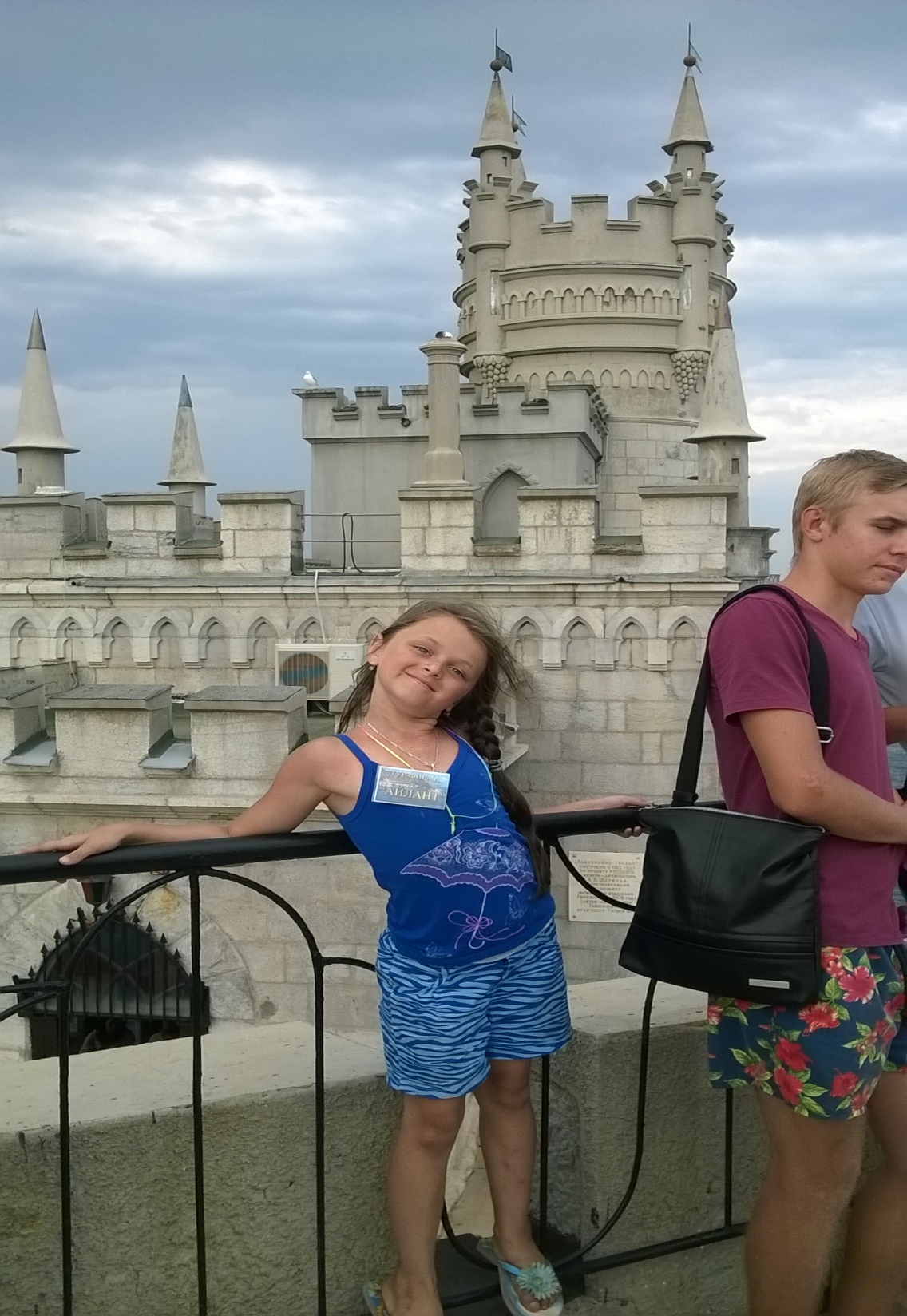 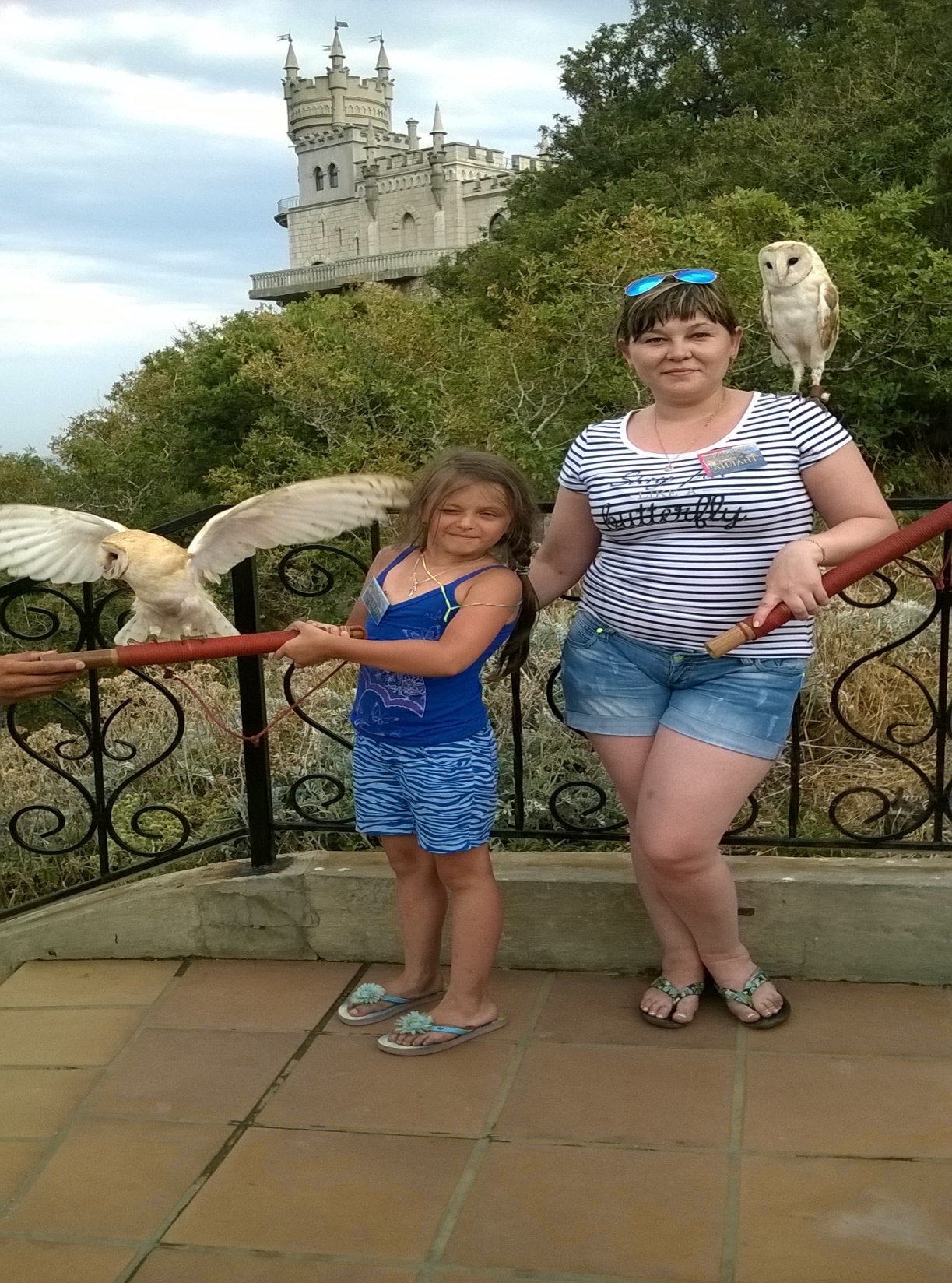 Водопад Джур-Джур
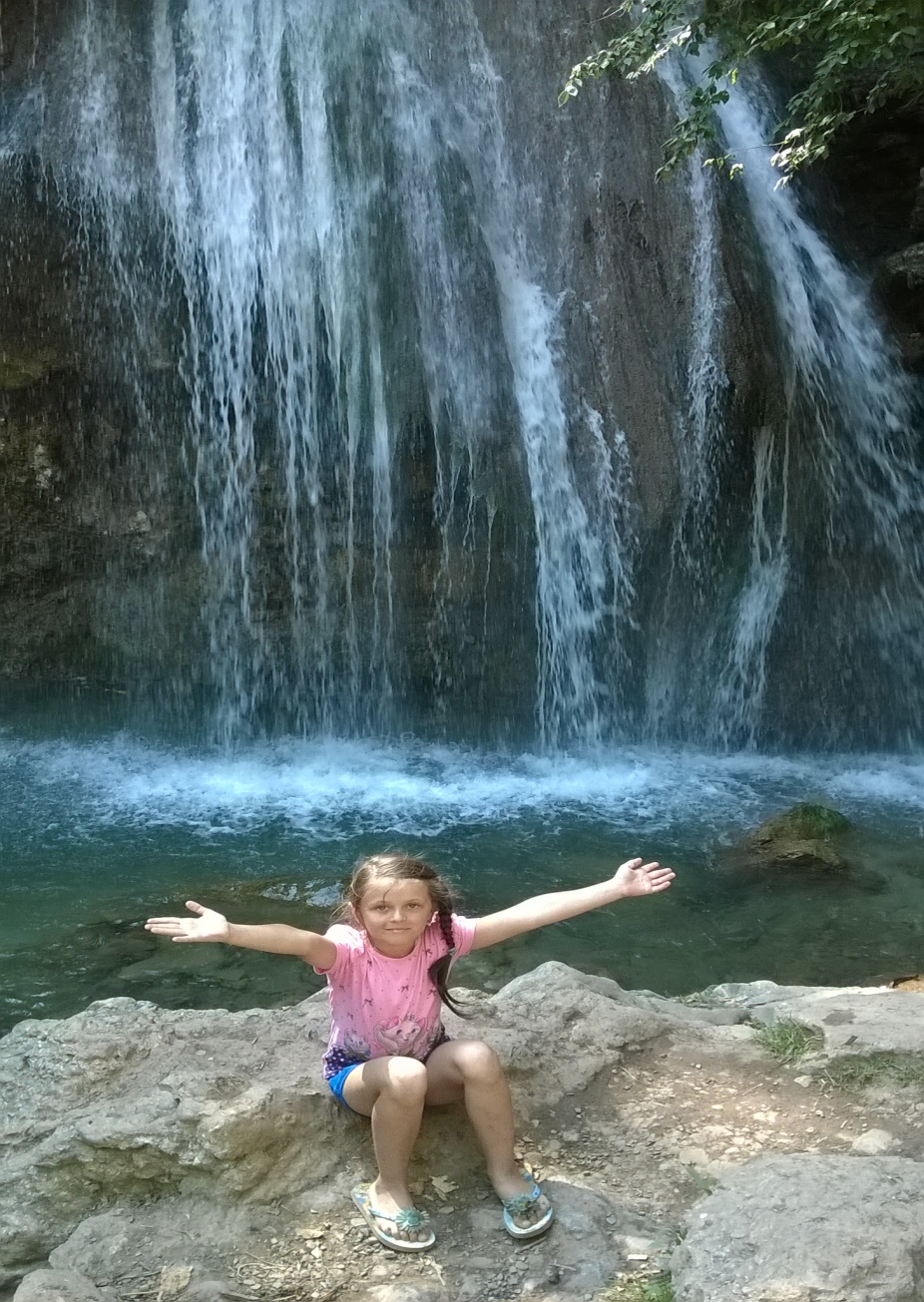 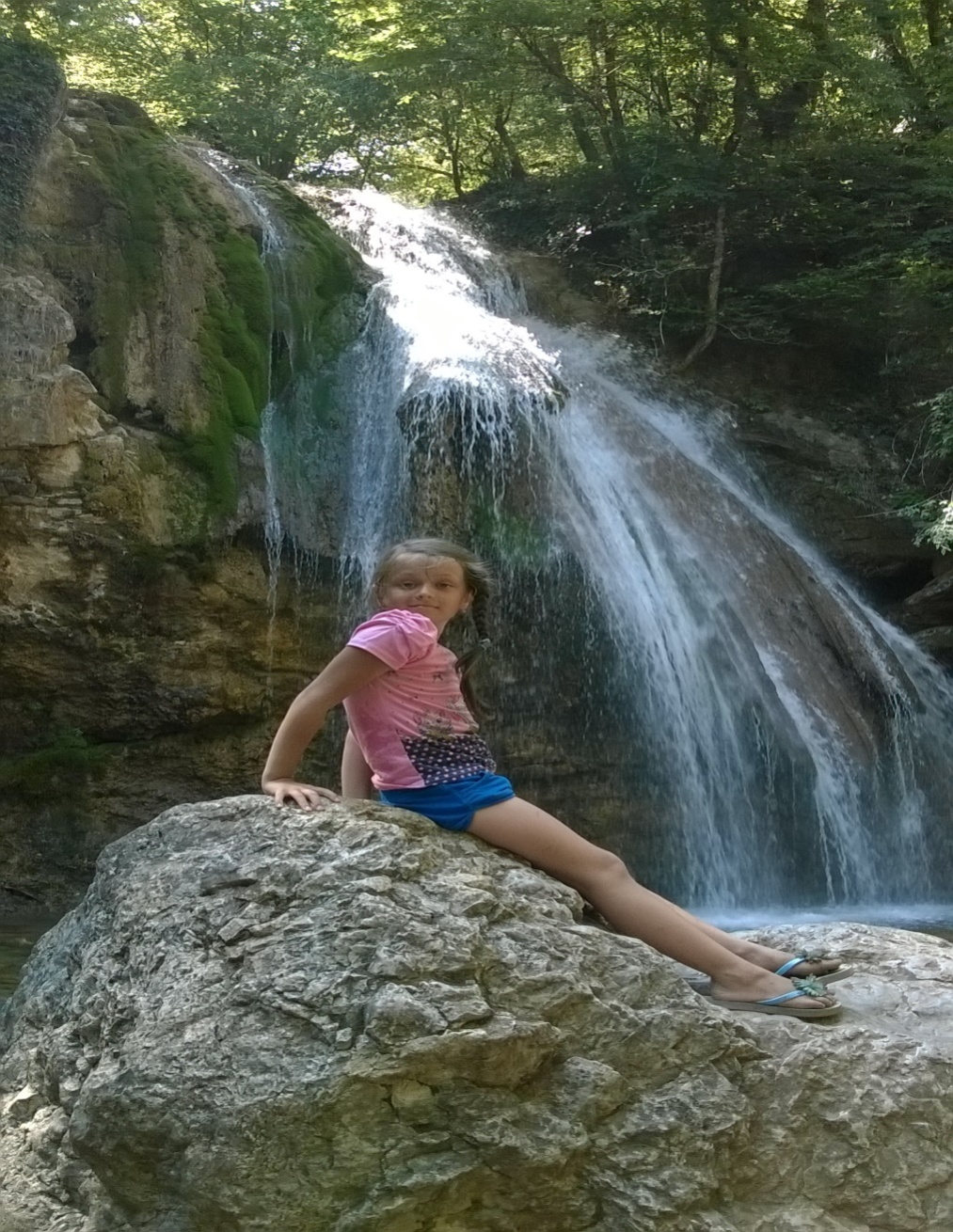 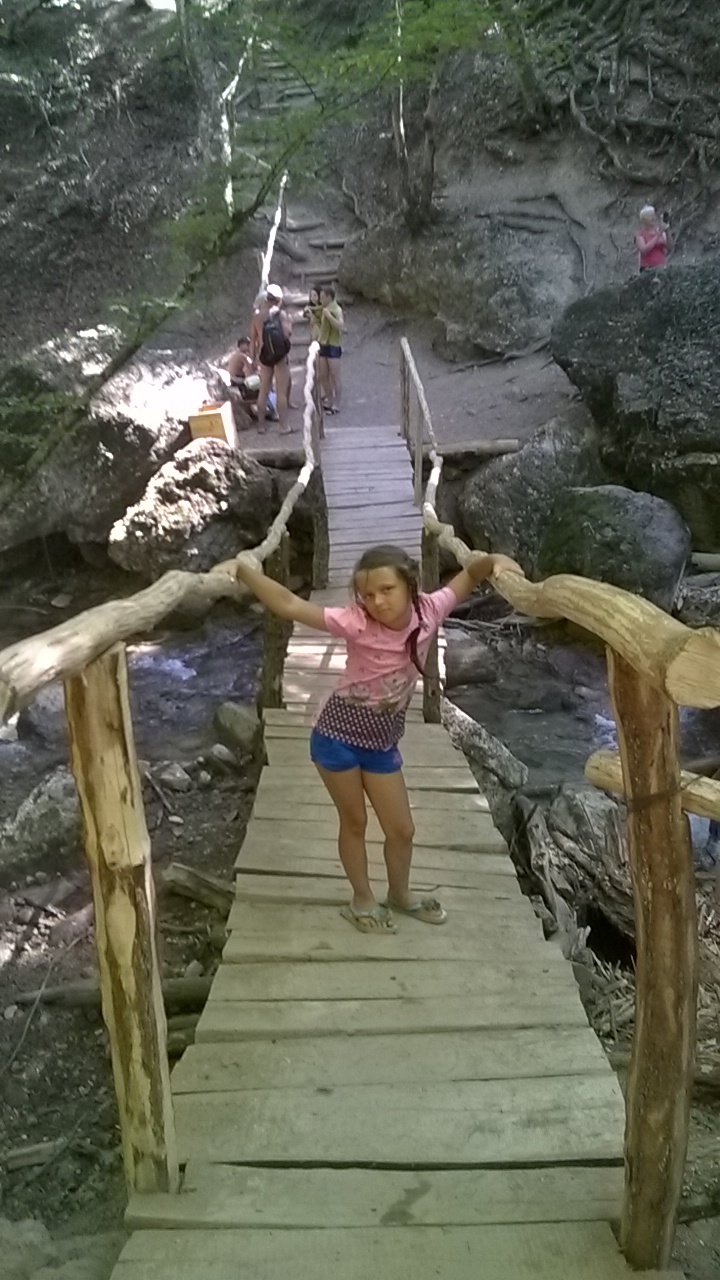 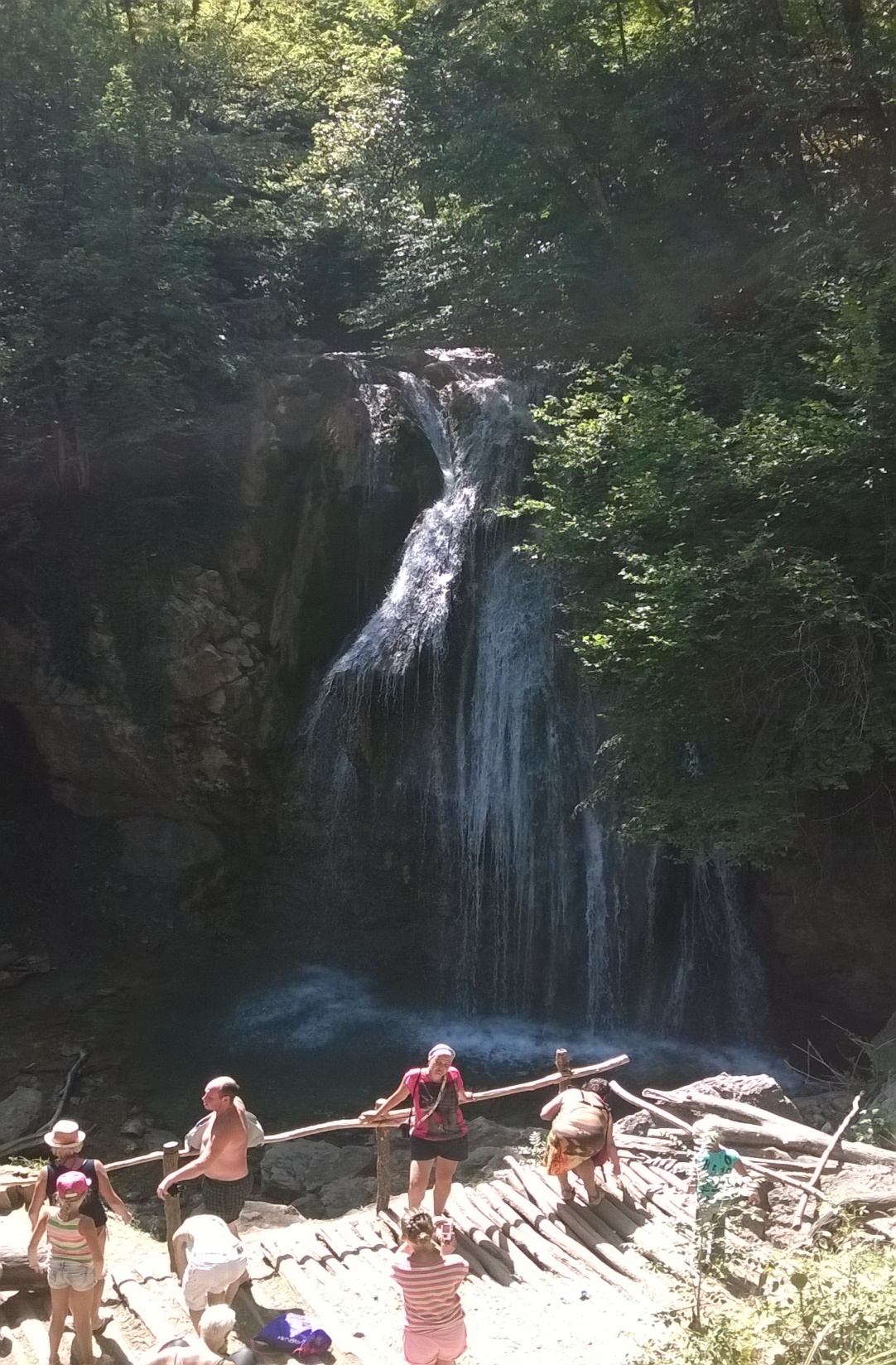 Благодарю  за внимание и терпение)